Drilling and Blasting
Toolbox Talk : 08
Updated Feb 2020
The Post-Blast InspectionGuidance on the post-blast inspection process
Target Audience
Shotfirers and Explosive Supervisors.
This toolbox talk may be freely reproduced except for advertising, endorsement or commercial purposes. It has been developed by the Quarries National Joint Advisory Committee (QNJAC) to help quarry operators, contractors, managers and others make health and safety improvements in the quarry industry. 

This guidance represents good practice which may go further than the minimum you need to do to comply with the law.

If you use the information provided in this document please acknowledge ‘QNJAC’ as the source .
The Post-Blast Inspection1. Introduction
The Shotfirer has a responsibility to carry out a post-blast inspection
The purpose of the inspection is to confirm that conditions are safe for work in the area to recommence
In particular the shotfirer is looking for evidence of misfires and unsafe ground conditions
Where a dangerous condition has resulted from the blast the shotfirer should maintain the Danger Zone and inform the Explosives Supervisor as soon as possible
Shotfirers need to follow the manufacturers recommended minimum time after firing before carrying out the inspection particularly when using electronic detonators
Most safety professionals consider the post-blast inspection to be the most hazardous part of the shotfiring job
The Post-Blast Inspection2. What are the hazards
Fumes and dust
All blasts will produce  fumes and this is often accompanied by dust
Both fumes and dust in excessive quantities can be harmful to health and exposure to them should be avoided
See QNJAC TBT No 16 Post Blast Fumes
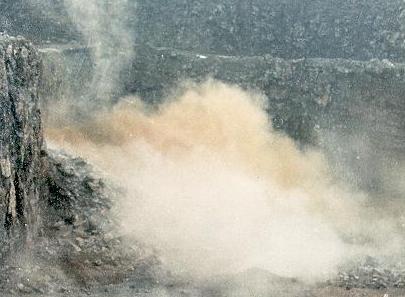 WAIT UNTIL THE DUST AND
FUMES HAVE CLEARED
The Post-Blast Inspection2. What are the hazards
Falls of ground
The blasting process inevitably results in some movement of the rock mass for some considerable distance from the blast area
This can lead to falls of ground from both the benches above and below the blast
These falls of ground can happen some considerable time after the blast has been fired and pose a serious threat to the safety of the shotfirer and any other personnel in the area
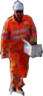 The Post-Blast Inspection2. What are the hazards
Falls of ground
The area of ground immediately surrounding the blast area can be especially unstable
On buffer blasts care needs to be taken walking over the  heaved up and fractured blasted area 	
It is not unusual for overhangs to be left behindon the newly formed crest
Edge protection should be placed behind and to theside of the shot before it is fired if possible	
The face will not have been ‘dressed’
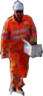 The Post-Blast Inspection2. What are the hazards
Slips, trips and falls
The shotfirer needs to take great care when walking around and inspecting the blast due to uneven ground, voids and rocks they may encounter
Misfires or burning explosives
If the shotfirer discovers explosives that have either misfired or are burning then there is a clear danger of additional detonations with the associated risks of blast damage and flyrock
In such cases the shotfirer should note their positions and
Return to the shotfiring shelter
Ensure that the all-clear is not sounded
Ensure that all sentries stay in-place
Inform the Explosives Supervisor of the situation
The Shotfiring Rules for each quarry should include a section dealing with misfires and it is these procedures that should be followed in this event
The Post-Blast Inspection3. Minimising the risks
Fumes and dust
Make sure the shotfiring shelter is not positioned downwind of the blast area
See QNJAC TBT 01 Positioning a Shotfiring Shelter
Wait for the fumes and dust to clear
Falls of ground
Keep away from the toe of the face above and crest of the face below
If possible inspect the blast muck-pile from the bench below
Blasting may expose cavities in limestone quarries or old workings in opencast sites 
Inspect the blast muck-pile from the side
The Post-Blast Inspection4. Key points
The post-blast inspection is potentially the most risky part of the shotfiring process

After firing wait until the dust and fumes have cleared, following the manufacturers guidance on minimum times before inspecting

Approach the blast area with care avoiding the toes and crest of faces

Inspect the blast area from below or from the side of the blast

Do not rush the inspection process

Carry out the inspection in pairs, if not possible stay in communication 

Do not sound the all-clear until the inspection process is complete